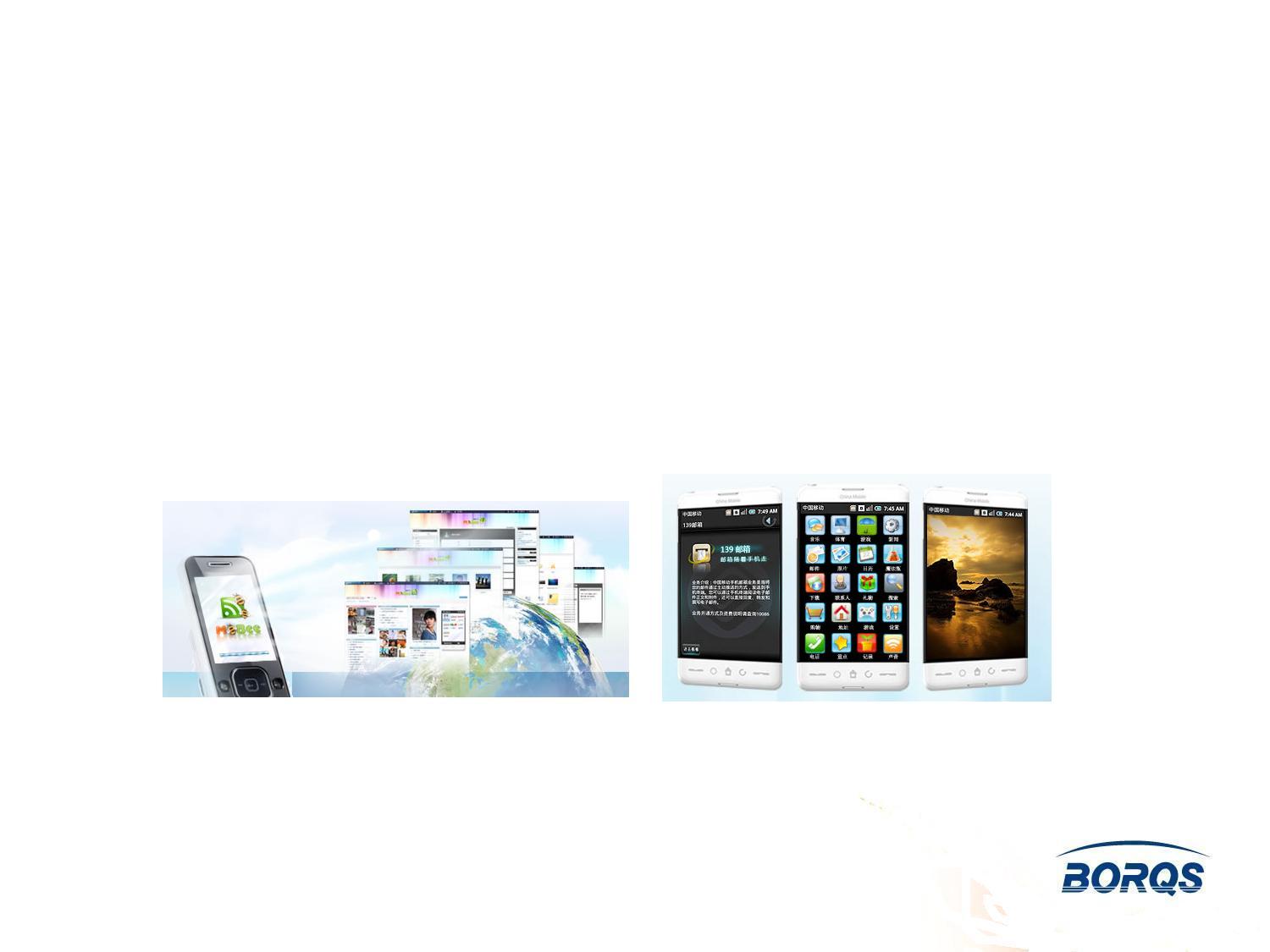 dsafaewfew
中文网盘类产品对比
Max Shu
2010-10-8
一些对比
主要为了自己使用
有客户端
向好友共享
通过邮件发送
加密传输、加密保存
有手机客户端
有商业版
实时自动同步
保留历史版本
永久保存
用户删除
主要为了共享使用
无客户端
通过链接共享
通过发送链接
非加密传输、非加密保存
无手机客户端
无商业版
手动上传
不保留历史版本
保存一段时间
超时删除、无下载删除
可采纳控制方式
总大小控制
单文件大小控制
每天上传文件数量控制
每天上传文件大小控制
每天上传流量控制
每天下载文件数量控制
每天下载文件大小控制
每天下载流量控制
比较好的产品
DropBox
SugarSync
数据银行
115网络U盘
飞速网
SkyDrive
OpenDrive
MegaUpload
电信e云
EverNote
纳米盘-http://www.namipan.com/
免费不限，更多需积分，单文件大小未知
有客户端、有B/S方式
无手机版(WinM,iPhone,黑莓,Android,赛班)
无实时同步
文家共享、发送(7天无下载删除)
不保留历史版本
非加密传输、非加密保存
无商业版
无个人二级域名
魔方网-http://file.mofile.com/
免费不限，单文件大小不限
无客户端、有B/S方式
无手机版(WinM,iPhone,黑莓,Android,赛班)
无实时同步
文家共享、发送(60天无下载删除)
不保留历史版本
非加密传输、非加密保存
无商业版
无个人二级域名
163网盘-http://www.163disk.com/
300M免费，更多需积分，单文件大小未知
无客户端、有B/S方式
无手机版(WinM,iPhone,黑莓,Android,赛班)
无实时同步
文家共享、发送
不保留历史版本
非加密传输、非加密保存
无商业版
无个人二级域名
QQ网络硬盘-http://disk.qq.com/
16M免费，更多收费，单文件大小未知
有qq客户端、无B/S方式
无手机版(WinM,iPhone,黑莓,Android,赛班)
无实时同步
无文家共享、发送
不保留历史版本
非加密传输、非加密保存
无商业版
无个人二级域名
雨林木风115网路U盘-http://u.115.com/
3G免费，不收费，可积分，单文件大小1G
无客户端、有B/S方式
无手机版(WinM,iPhone,黑莓,Android,赛班)
无实时同步
文家共享、发送(另有5G临时空间)
不保留历史版本
非加密传输、非加密保存
无商业版
无个人二级域名
800免费网络硬盘-http://www.800disk.com/
800M免费，更多收费，单文件大小50M
无客户端、有B/S方式
无手机版(WinM,iPhone,黑莓,Android,赛班)
无实时同步
文家共享、发送
不保留历史版本
非加密传输、非加密保存
无商业版
无个人二级域名
联想网盘-http://www.lenovodata.com/
无免费，单文件大小不限
有客户端、有B/S方式
无手机版(WinM,iPhone,黑莓,Android,赛班)
有实时同步
文家共享、发送
不保留历史版本
SSL加密传输、加密保存
有商业版
无个人二级域名
400免费网络硬盘-http://www.400disk.com/
400M免费，更多收费，单文件大小40M
无客户端、有B/S方式
无手机版(WinM,iPhone,黑莓,Android,赛班)
无实时同步
文家共享、发送
不保留历史版本
非加密传输、非加密保存
无商业版
无个人二级域名
威盘-http://www.vdisk.cn/
免费不限，单文件大小不限
有客户端上传大文件、有B/S方式
无手机版(WinM,iPhone,黑莓,Android,赛班)
无实时同步
文家全共享、不发送(30天无人下载则删除)
不保留历史版本
非加密传输、非加密保存
无商业版
无个人二级域名
BRSbox-http://www.brsbox.com/
200M免费，更多收费，单文件大小10M
无客户端、有B/S方式
无手机版(WinM,iPhone,黑莓,Android,赛班)
无实时同步
无文家共享、发送
不保留历史版本
非加密传输、非加密保存
无商业版
无个人二级域名
3A网络硬盘-http://www.3adisk.com/
200M免费，更多收费，单文件大小50M
无客户端、有B/S方式
无手机版(WinM,iPhone,黑莓,Android,赛班)
无实时同步
文家共享、发送(每个月必须登录)
不保留历史版本
非加密传输、非加密保存
无商业版
无个人二级域名
猪八戒-http://g.zhubajie.com/
1G免费，更多收费，单文件大小50M
无客户端、有B/S方式
无手机版(WinM,iPhone,黑莓,Android,赛班)
无实时同步
文家共享、发送(非图片文件只存48小时)
不保留历史版本
非加密传输、非加密保存
无商业版
无个人二级域名
重庆电信-http://mydisk.online.cq.cn/
500M免费，更多收费，单文件大小50M
有虚拟启动器客户端、有B/S方式
无手机版(WinM,iPhone,黑莓,Android,赛班)
有实时同步
文家共享、发送
保留两个历史版本
非加密传输、非加密保存
无商业版
无个人二级域名
阿里网盘-http://www.alidisk.com/
300M免费，更多需积分，单文件大小100M
无客户端、有B/S方式
无手机版(WinM,iPhone,黑莓,Android,赛班)
无实时同步
文家共享、发送
不保留历史版本
非加密传输、非加密保存
无商业版
无个人二级域名
1001M企业盘-http://www.1001m.net/
非免费，单文件大小不限
无客户端、有B/S方式
无手机版(WinM,iPhone,黑莓,Android,赛班)
无实时同步
无文家共享、发送
不保留历史版本
非加密传输、非加密保存
无商业版
无个人二级域名
K65-http://www.k65.net/
免费不限，单文件大小不限(体验差)
无客户端、有B/S方式
无手机版(WinM,iPhone,黑莓,Android,赛班)
无实时同步
文家共享、发送(只保存30天)
不保留历史版本
非加密传输、非加密保存
无商业版
无个人二级域名
永硕E盘-http://www.ys168.com/
80M免费，更多收费，单文件大小5M
无客户端、有B/S方式
无手机版(WinM,iPhone,黑莓,Android,赛班)
无实时同步
无文家共享、发送
不保留历史版本
非加密传输、非加密保存
无商业版
无个人二级域名
网易网盘-http://wp.163.com/wp/index.do
跟邮箱绑定、大小跟邮箱相关，单文件50M
无客户端、有B/S方式
无手机版(WinM,iPhone,黑莓,Android,赛班)
无实时同步
文件无共享、可发送
不保留历史版本
非加密传输、非加密保存
无商业版
无个人二级域名
飞速网-http://www.rayfile.com/zh-cn/
免费不限，单文件大小不限
有客户端、有B/S方式
无手机版(WinM,iPhone,黑莓,Android,赛班)
无实时同步
文家共享、发送
不保留历史版本
非加密传输、非加密保存
无商业版
无个人二级域名
新浪爱问-http://ishare.iask.sina.com.cn/
免费不限，单文件大小50M
无客户端、有B/S方式
无手机版(WinM,iPhone,黑莓,Android,赛班)
无实时同步
文家共享、发送(全部都共享)
不保留历史版本
非加密传输、非加密保存
无商业版
无个人二级域名
趣盘-http://www.qupan.cc/
3G免费，更多收费，单文件大小100M
无客户端、有B/S方式
无手机版(WinM,iPhone,黑莓,Android,赛班)
无实时同步
文家共享、发送(有30天限制)
不保留历史版本
非加密传输、非加密保存
无商业版
有个人二级域名
微软SkyDrive-http://skydrive.live.com/
25G免费，暂不收费，单文件大小50M
无客户端(sync能否同步？)、有B/S方式
无手机版(WinM,iPhone,黑莓,Android,赛班)
无实时同步
文家共享、发送
不保留历史版本
非加密传输、非加密保存
无商业版
无个人二级域名
G宝盘-http://www.gbaopan.com/
1G免费，更大收费，单文件大小10M
无客户端、有B/S方式
无手机版(WinM,iPhone,黑莓,Android,赛班)
无实时同步
文家共享、发送(收费用户可下载他人文件)
不保留历史版本
非加密传输、非加密保存
无商业版
有个人二级域名
ORON-http://oron.com/
250G免费，更多收费，单文件大小1G
无客户端、有B/S方式
无手机版(WinM,iPhone,黑莓,Android,赛班)
无实时同步
文家共享、发送(主要为了论坛、博客之类的附件服务)
不保留历史版本
非加密传输、非加密保存
无商业版
盛大麦库-http://note.sdo.com/
500M免费，暂不收费，单文件大小未知
无客户端(还在开发阶段)、有B/S方式
无手机版(WinM,iPhone,黑莓,Android,赛班)
无实时同步
文家共享、发送
不保留历史版本
非加密传输、非加密保存
无商业版(打算做成Evernote样子)
无个人二级域名
搜狐U盘-http://u.sohu.com/
1GB免费，更大收费，单文件大小100M
无客户端、有B/S方式
无手机版(WinM,iPhone,黑莓,Android,赛班)
非实时同步
文家共享、发送，文件保存15天
不保留历史版本
非加密传输、非加密保存
无商业版
无个人二级域名
金山快盘-http://k.wps.cn/
1GB免费，暂不收费，单文件大小未知
有虚拟硬盘客户端、有B/S方式
无手机版(WinM,iPhone,黑莓,Android,赛班)
实时同步
文家共享、发送
保留几个历史版本
非加密传输、非加密保存
无商业版
无个人二级域名
华为数据银行-http://www.dbank.com/
3GB免费，更大收费，单文件大小100M
有客户端、有B/S方式
有手机版(WinM,iPhone,黑莓,Android,赛班)
实时同步
文家共享、发送
不保留历史版本
非加密传输、非加密保存
无商业版
无个人二级域名
HotFile－http://www.hotfile.com/
基本都要收费
无客户端、有B/S方式
无手机版(WinM,iPhone,黑莓,Android,赛班)
非实时同步
文家共享、发送
不保留历史版本
非加密传输、非加密保存
无商业版
无个人二级域名
OpenDrive-http://www.opendrive.com/
5GB免费，更大收费，单文件大小未知
有虚拟磁盘和虚拟桌面客户端、有B/S方式
无手机版(WinM,iPhone,黑莓,Android,赛班)
实时同步
文家共享、发送
不保留历史版本
SSL传输、非加密保存
无商业版
无个人二级域名
WuaLa-http://www.wuala.com/zh
1GB免费，更大收费，单文件大小未知
有客户端、无B/S方式（开源）
无手机版(WinM,iPhone,黑莓,Android,赛班)
指定时间间隔自动同步
文家共享、发送
不保留历史版本
非加密传输、AES加密保存
无商业版
无个人二级域名
华硕存储-http://www.asuswebstorage.com/
1GB免费，更大收费，单文件大小未知
有客户端、无B/S方式
无手机版(iPhone, Android)
实时同步
文家共享、发送
保留20个历史版本
非加密传输、AES加密保存
无商业版
无个人二级域名
易盘-http://www.163pan.com/
3GB空间，有积分规则，必须3月登录一次
无客户端、有B/S方式
无手机版(WinM,iPhone,黑莓,Android,赛班)
无实时同步
文家共享、发送
历史版本未知
无加密
无商业版
无个人二级域名
SugarSync－https://www.sugarsync.com/locale/zh/index.html
2GB免费，更大收费，单文件大小不限
有客户端、有B/S方式
有手机版(WinM,iPhone,黑莓,Android,赛班)
实时同步
文家共享、发送
保留5个历史版本
SSL传输、128-bit AES加密保存
商业版具有管理员控制、更多空间及功能
有个人二级域名
MegaUpload－http://www.megaupload.com
200GB免费，更大收费，免费单文件2gb
有客户端、有B/S方式
无手机版(WinM,iPhone,黑莓,Android,赛班)
非实时同步
无文家共享、发送
不保留历史版本
非加密传输
会员具有更多空间及功能
无个人二级域名
电信e云-http://www.51eyun.com/
2GB免费，更大收费，单文件大小不限
有客户端、无B/S方式
无手机版(WinM,iPhone,黑莓,Android,赛班)
实时同步
无文家共享、发送
保留所有历史版本
SSL传输、256-bit加密保存
商业版具有管理员控制、更多空间及功能
无个人二级域名
Thank you !